SUNTORY WHISKY
KAKU  - HIGHBALL
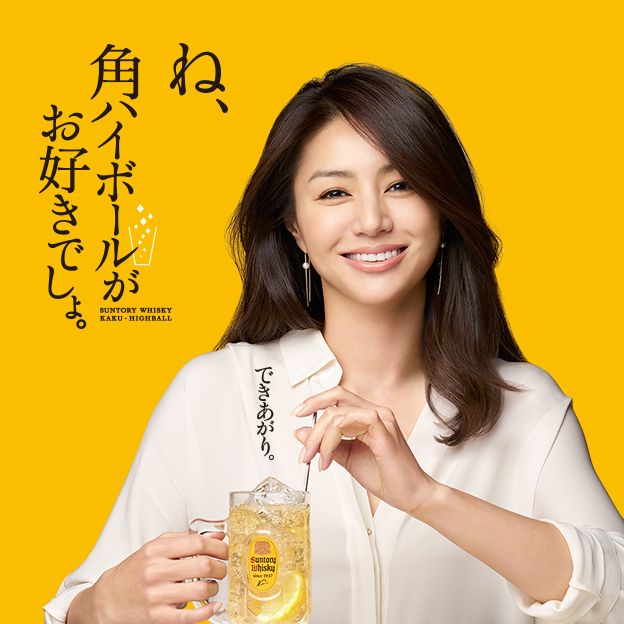 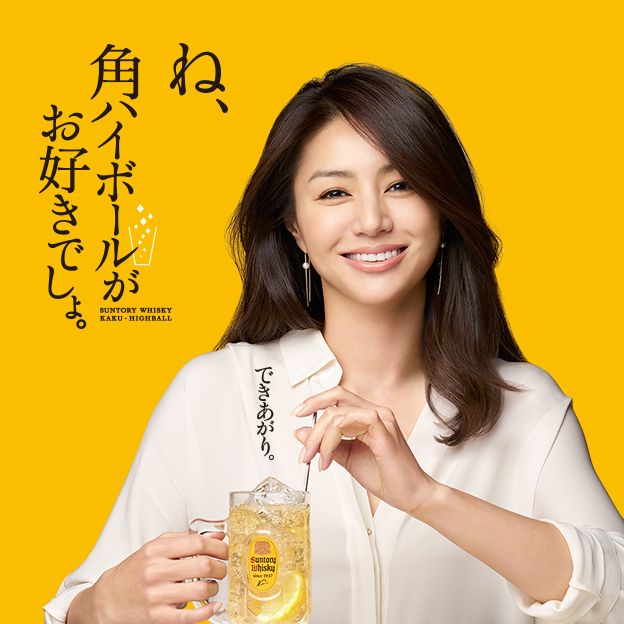 SUNTORY WHISKY
KAKU  - HIGHBALL
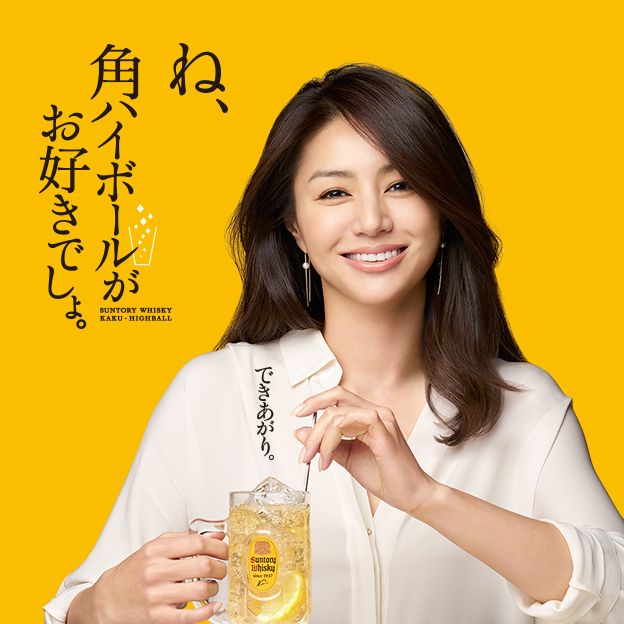 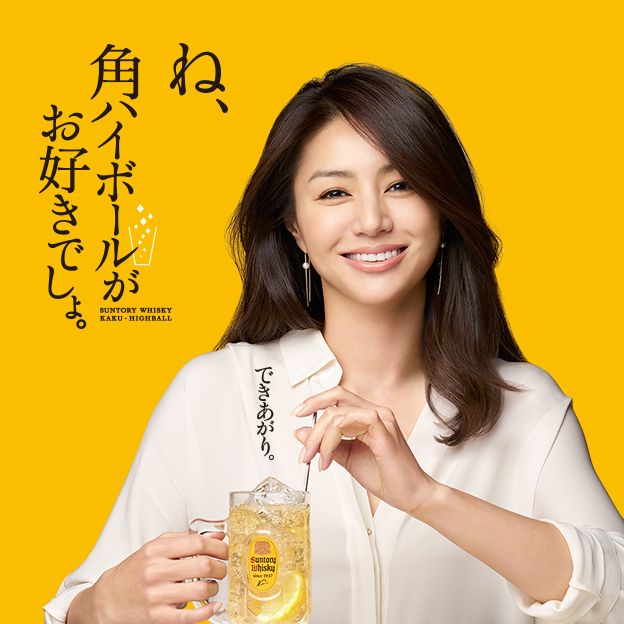 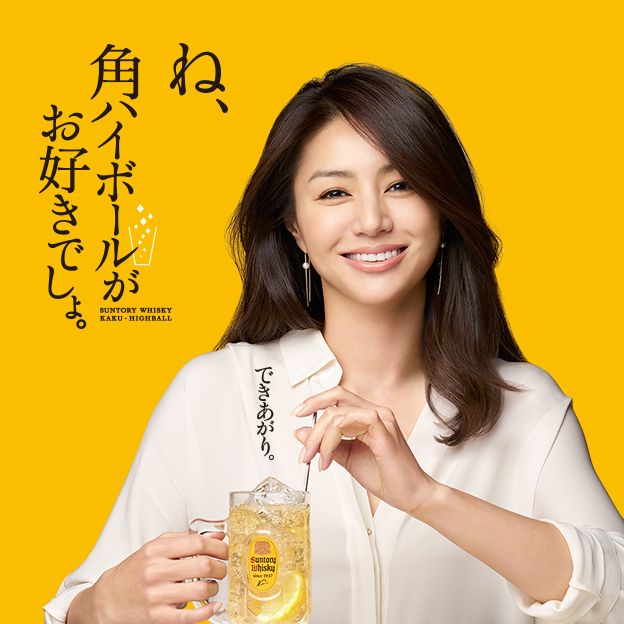 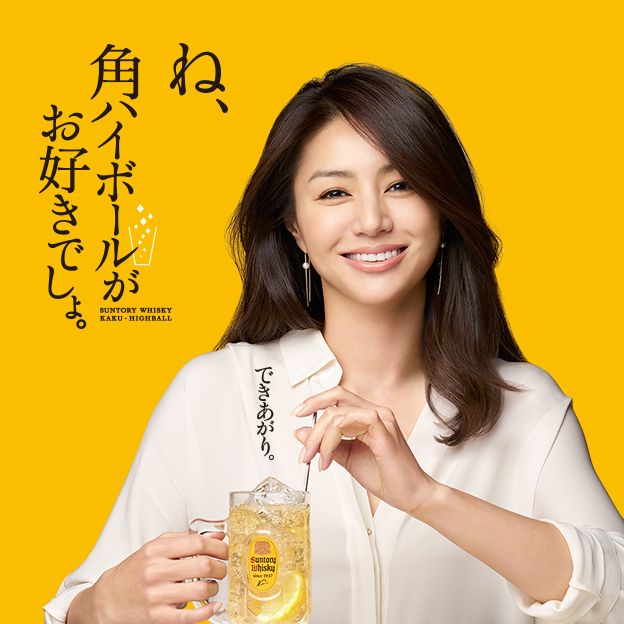 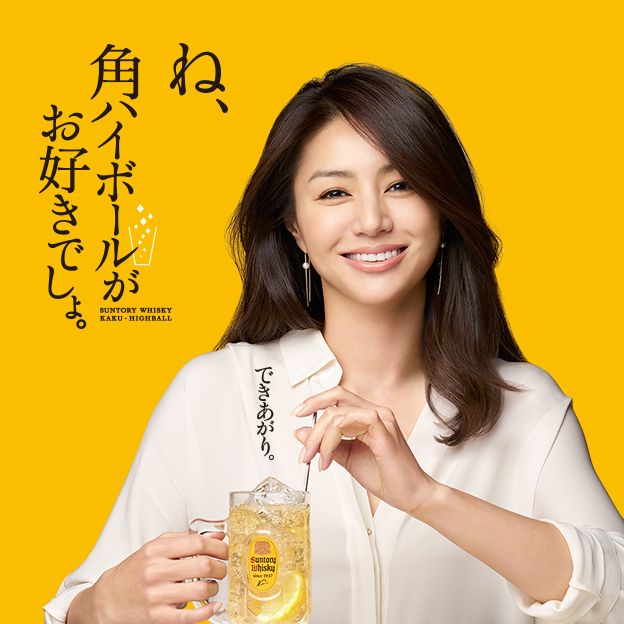 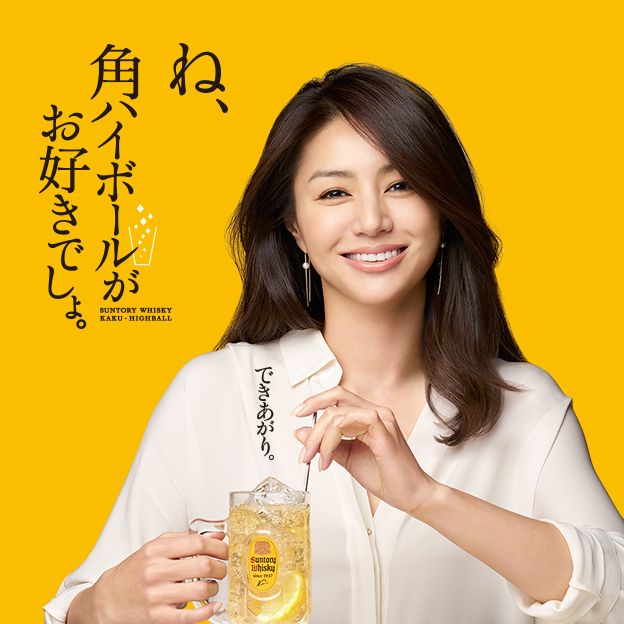 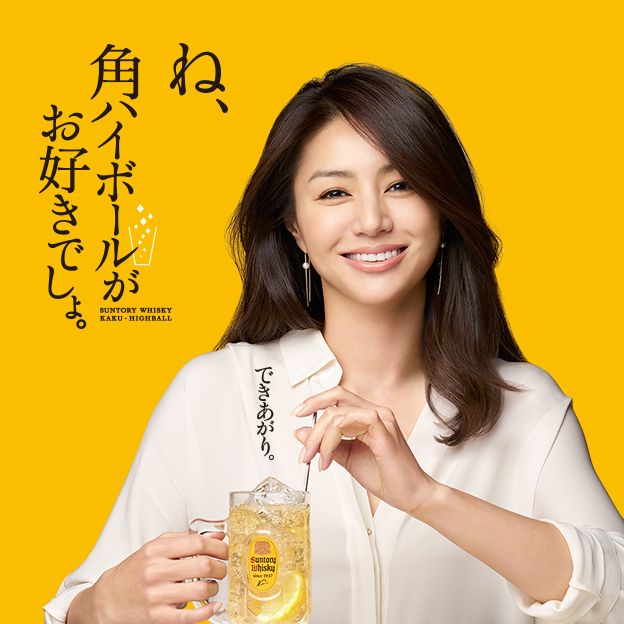 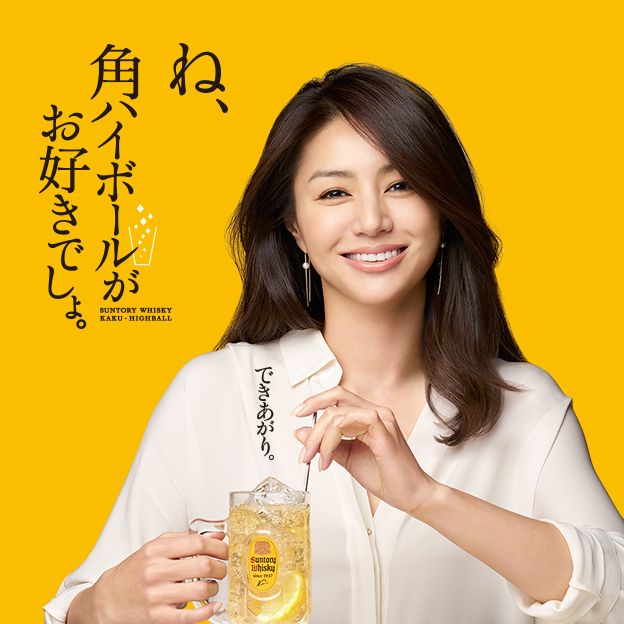